Nära vård
Överenskommelse
Överenskommelsen för 2024 består av sju delar:
Utvecklingen av den nära vården med primärvården som nav
Goda förutsättningar för vårdens medarbetare
Förstärkning av ambulanssjukvården
Inriktning för vård och behandling av sällsynta hälsotillstånd
Nationella kvalitetsregister
Insatser för att förbättra antibiotikaanvändningen
Strukturerad information om läkemedel för förbättrad patientsäkerhet
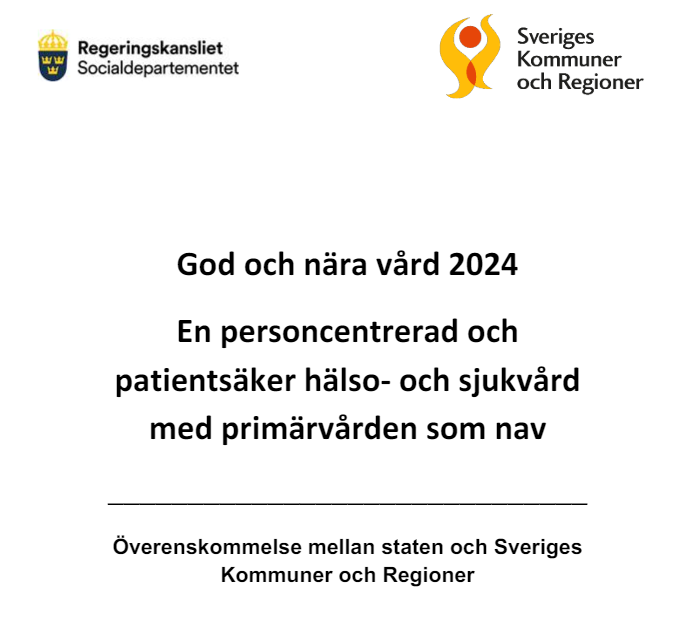 Överenskommelsen 2024 – fördelning av medlen
Överenskommelsen 2024 – medel:
Utvecklingen av den nära vården med primärvården som nav
Goda förutsättningar för vårdens medarbetare
Förstärkning av ambulanssjukvården
Inriktning för vård och behandling av sällsynta hälsotillstånd
Nationella kvalitetsregister
Insatser för att förbättra antibiotikaanvändningen
Strukturerad information om läkemedel för förbättrad patientsäkerhet
750 miljoner kr till kommunerna
[Speaker Notes: Resterande medel: Överenskommelsen omfattar 2024 totalt 3 430 250 000 kronor  mindre än en fjärdedel går till samtliga 290 kommuner i Sverige]
Överenskommelsen 2024 – fördelning av medlen
 Fokus på områden som ligger i regionens ansvar
Men: 
hälsofrämjande, förebyggande, habiliterande/rehabiliterande insatser och arbetssätt ses som en grundläggande förutsättning för god hälsa i befolkningen  samverkan och huvudmannaöverskridande arbetssätt krävs
grundläggande insatser för omställningen till Nära vård ska fortsättas (generella insatser, digitaliseringen, säkrad kompetensförsörjning, ett aktivt medskapande av patienterna, mm.)
Särskilda insatsområden ska framföras fortlöpande (bl.a. samverkan mellan regioner och kommuner, undvik slutenvård genom proaktiva arbetssätt, ett ändamålsenligt resursutnyttjande för omställningen, säkerställa privata aktörers medverkan i omställningen)
Vad har hänt och vad kommer att hända framöver i Timrå?
Hur vi fortsätter i år:
BarnSäkert
Digitala tillsysnbesök
TUFF
Intensiv hemrehabilitering (IHR)
(Proaktiv digifysisk seniorvård 2.0)
Utveckling av ett helhetskoncept ”Ett gott liv som äldre” (förebygga ohälsa och ofrivillig ensamhet hos äldre, förebygga demens och kognitiv svikt samt att stödjer anhöriga enligt sina behov)
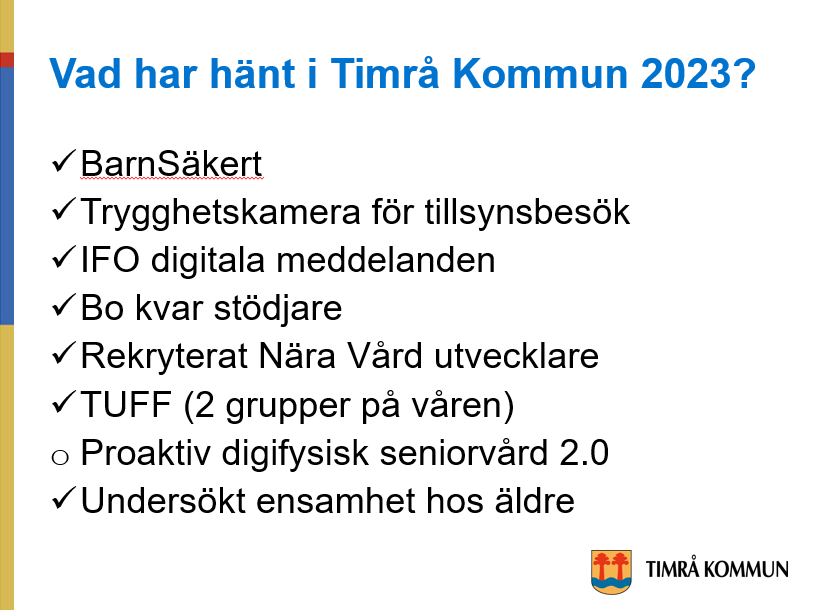 [Speaker Notes: BarnSäkert: se nästa bild
Digitala tillsynsbesök: utrustningen är på plats och vi fortsätter koppla utrustningen till rätt brukare 
TUFF: har kommit igång med två grupper efter räddningstjänstens flytt
Digifysen: medel oklart
”Ett gott liv som äldre”: SPF workshop; workshop ensamhet; möte med premicare kring demens, för att medborgare söker vård i tid (skam och okunskap)]
BarnSäkert
Ett initiativ inom barnhälsovården
Timrå kommun har deltagit i ett år
Genom arbetet med BarnSäkert hålls samverkansmöten mellan BHV och familjebehandlare varannan vecka eller vid behov
Målet är att alla barnfamiljer i Timrå kommun ska få adekvat stöd i rätt tid (för att kunna klara sig själva, i sitt nätverk, så snart som möjligt)
Kollegorna från enheten för barn och familj ser mycket positivt på BarnSäkert  ffa. för att initiativet har genererat kontakt med familjer som annars inte hade tagit kontakt med socialtjänsten
[Speaker Notes: BarnSäkert är ett uppdrag inom barnhälsovården som snart alla kommuner i länet ingår i, Timrå kommun har varit aktiv i uppdraget i ett år. 
Uppdraget syftar till att uppmärksamma riskfaktorer i barnens uppväxtmiljö och lotsa till rätt stöd och hjälp, detta genom att BHV-sjuksköterskorna lämnar ett frågeformulär till alla föräldrar vid varje besök och sedan har dialoger om det som uppmärksammats. 
Då detta är ett samarbete mellan barnhälsovården och socialtjänstens förebyggande verksamhet, där barnhälsovården arbetar tillsammans med kommunens familjebehandlare, förs dialoger mellan instanserna efter att något uppmärksammats för att erbjuda familjer hjälp och stöd vid behov. Stöd kan erbjudas genom gemensamma hembesök, gemensamma möten på BVC eller att familjebehandlare har egen kontakt med familjer.
 
Genom arbetet med BarnSäkert hålls samverkansmöten mellan BHV och familjebehandlare varannan vecka eller vid behov, där skapas kollegiala relationer som ökar vår kunskap och förståelse för varandras yrkesroller för att tillsammans kunna erbjuda familjer rätt stöd i ett tidigt skede. Målet är att alla barnfamiljer i Timrå kommun ska få adekvat stöd i rätt tid för att kunna klara sig själva, i sitt nätverk, så snart som möjligt.
 
Vi ser mycket positivt på BarnSäkert. För oss handlar det om att göra rätt saker i ett tidigt skede. När vi i vår yrkesroll samverkar med andra professioner som möter samma/alla familjer kan vi arbeta mer förebyggande och nå ut till alla barn och föräldrar i Timrå kommun. Ett år med BarnSäkert har genererat i kontakt med fler familjer som annars inte hade tagit kontakt med socialtjänsten. Vi arbetar aktivt för att nå ut till fler familjer, att de vågar ta kontakt innan ett litet bekymmer växer till ett större problem och det är vår uppfattning att BarnSäkert är rätt väg att gå.]
Intensiv hemrehabilitering (IHR) – uppföljning av samverkan biståndshandläggare och rehab
Patient 1: 
vid starten hade hen beviljad 6,93 timmar hemtjänst per vecka
efter 5 veckor IHR kunde hemtjänstinsatserna avslutas helt
jämfört med om hen hade behövd fortsätta med hemtjänsten betyder det 360 hemtjänsttimmar per år i besparing ( som gynnar alla med tanke på att allt färre måste ta hand om allt fler)
Uppföljning av initiativet fortsättas löpande
[Speaker Notes: Malin drog om IHR i februari
Vi har nu avslutad den första IHR patienten]
”Ett gott liv som äldre” – förebygga fysisk och psykisk ohälsa och ofrivillig ensamhet samt att stödjer anhöriga som ger vård
Träff med Pensionärsförening tillsammans med RVN  nära vård och dess betydelse för äldre i Timrå
Workshop kring ofrivillig ensamhet hos äldre med ett flertal organisationer och aktörer  uppstart för att sätta igång dialogen och bygga ett lokalt nätverk
Möte med Premicare kring demens  för att påverka att medborgare söker vård i tid 
Medborgarmedverkan kring stödbehov bland anhöriga som ger informell vård  enkäter till olika målgrupper utvecklas och skickas ut
[Speaker Notes: SPF Höstsol: givande möte och workshop; vi (RVN och kommunen) kommer fortsätter det gemensamma arbetet med pensionärerna
Möte med Premicare: i dagsläget söker man ofta vård för sent (bl.a. pga. skam och okunskap)  detta behöver förbättras och vår personal kan bidra när de möter patienterna/brukarna]